V	THREE COLLABORATIVE PILLARS
V.3 (Thu March 28) 	  Gesture Theory (3)
homotopic
curves
X
Gestoids: From Gestures to Symbols
AlgebraicTopology
X
0
1
0
1
0
1
The Fundamental Group
composition of homotopy classes of curves is associative (a.b).c = a.(b.c)
have fundamental group1(X) = {homotopy classes of loops at a fixed point} + composition
i—
i
ei2t
—
g:
1
X = S1
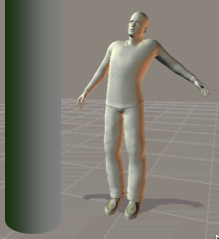 Which groups are fundamental groups 1(X)?
Ÿ integers?
Ÿ12  (pitch class group!)? Yes!
 all groups? Yes!
1(S1)  = Ÿ
Ÿn
1
1(X) = Ÿn?
action of  Ÿn
S2
lense spaceLn,1
1(Ln,1) = Ÿn
x
y
The homotopy classes of curves of a gesture gdefine the Gestoid Gg of a gesture g.

This consists of  the linear combinations with complex coefficients			n ancn,    e.g.    3.5 c1 – 2 c2  of homotopy classes cn of curves between given points x, y of gesture g.
too abstract?
i—
i
ei2t
—
g:
1
X = S1
1(S1)  = Ÿ
ei2nt    ~   n
fundamental
3rd partial
2nd partial
4th partial
a1 ei2t + a2 ei22t + a3 ei23t + a4 ei24t
n an ei2nt
~ Fourier formula  f(t) =  n an ei2nt
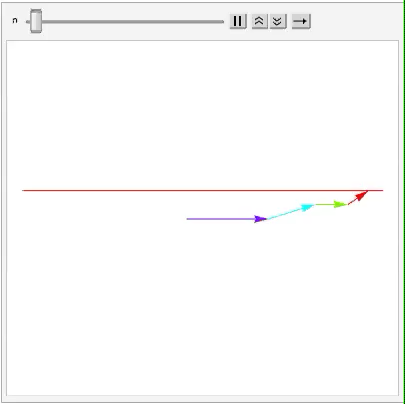 Fourier ballet
F
2F
3F
4F
QED
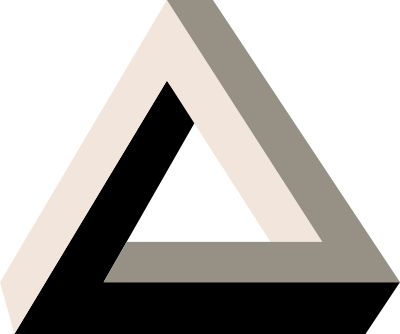 We are working on      the collaborative project  Dancing the Violent Body of Sound
I am Schuyler Tsudaa music student incomposition
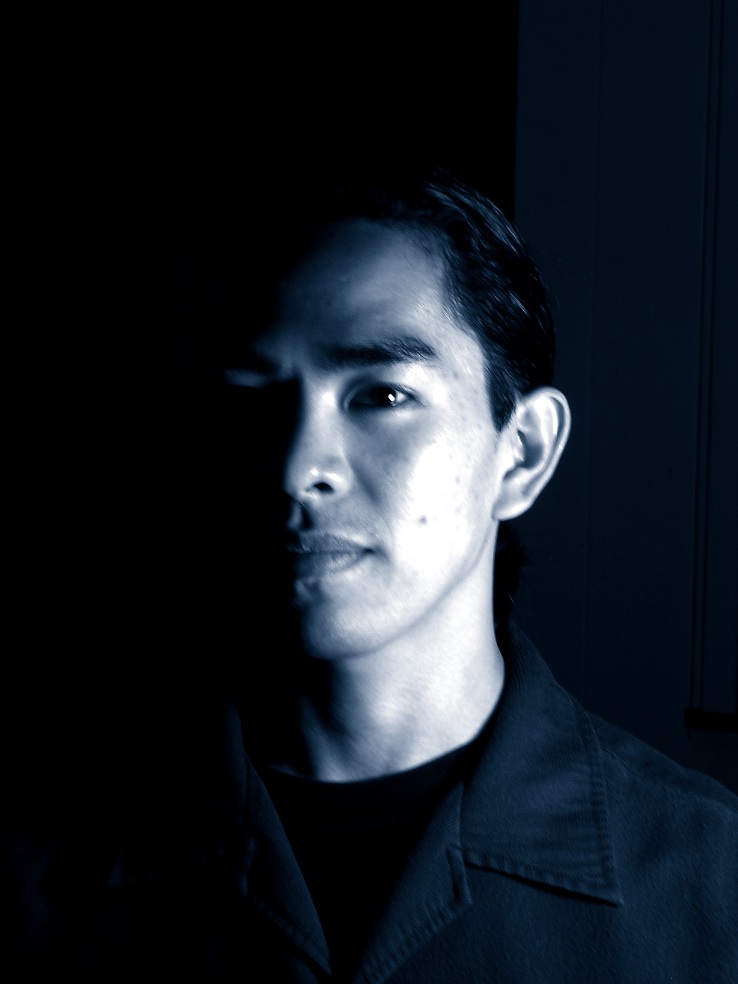 What?
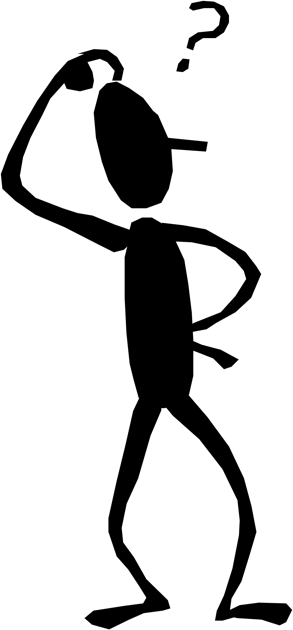 I am William Messing a math faculty
I am Diyah Larasatia dance faculty
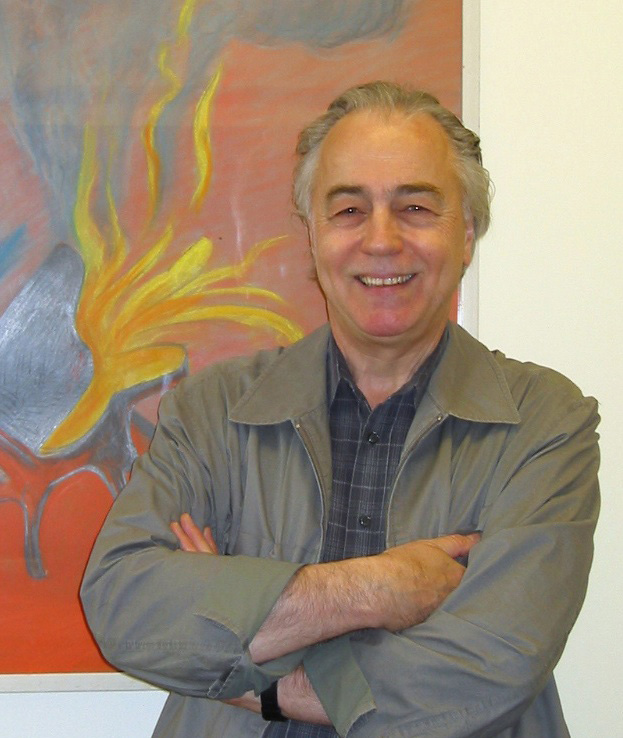 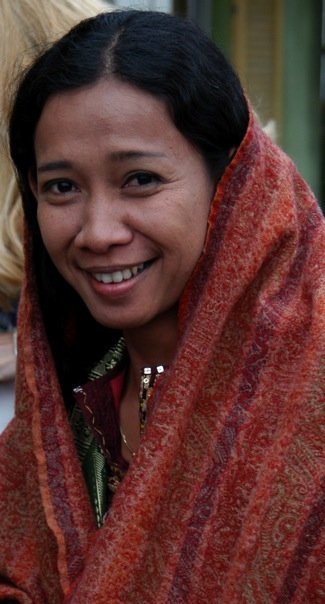 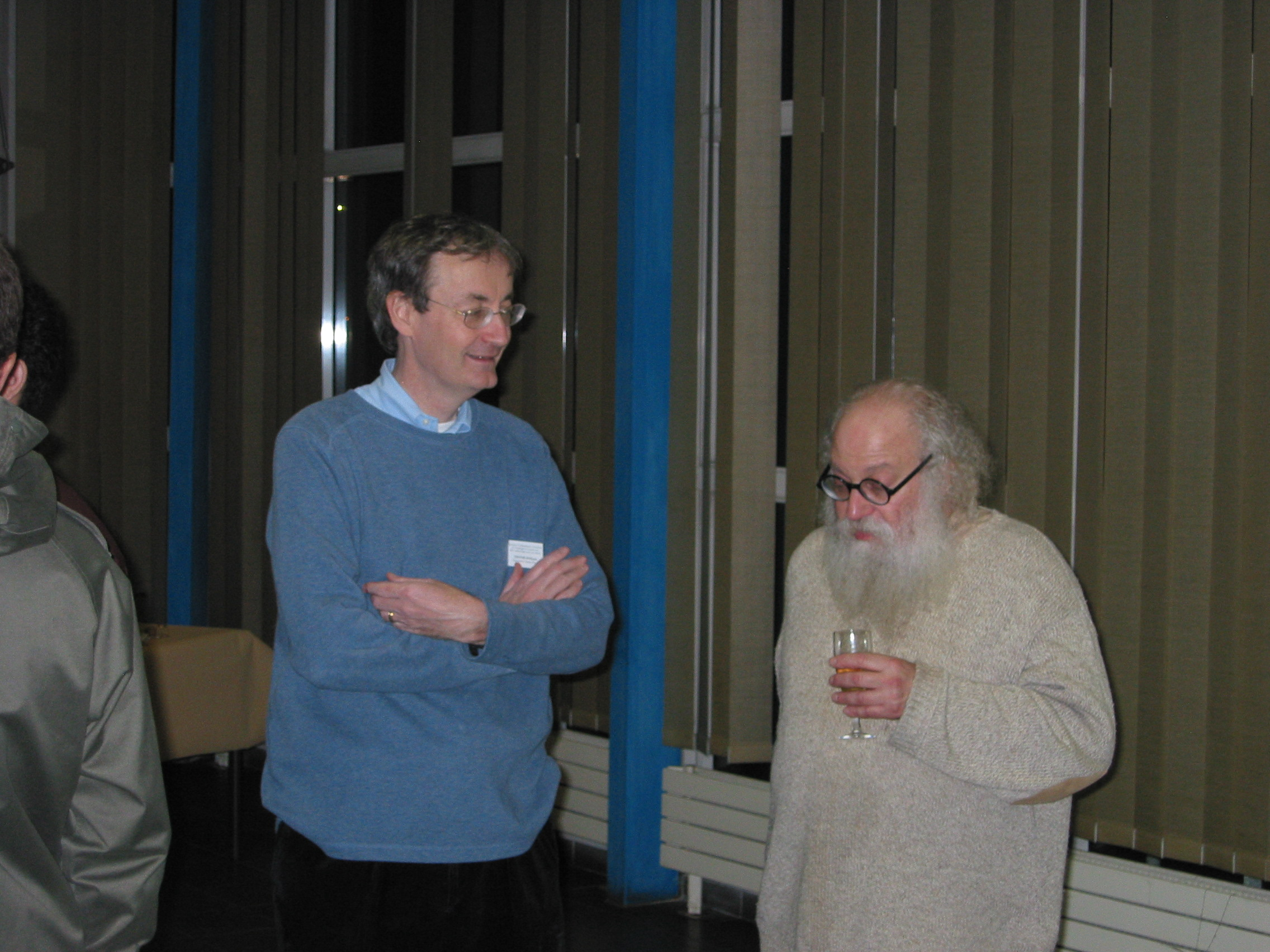 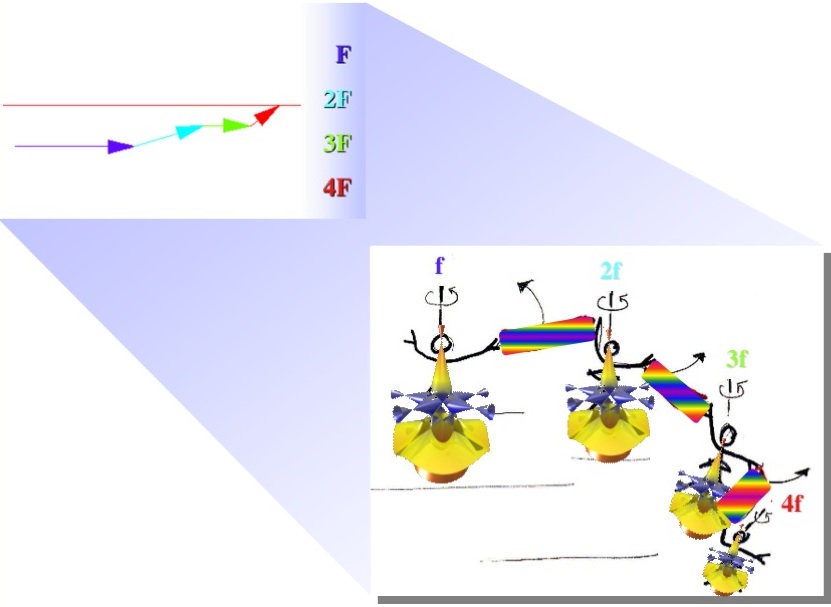